بسمه تعالی
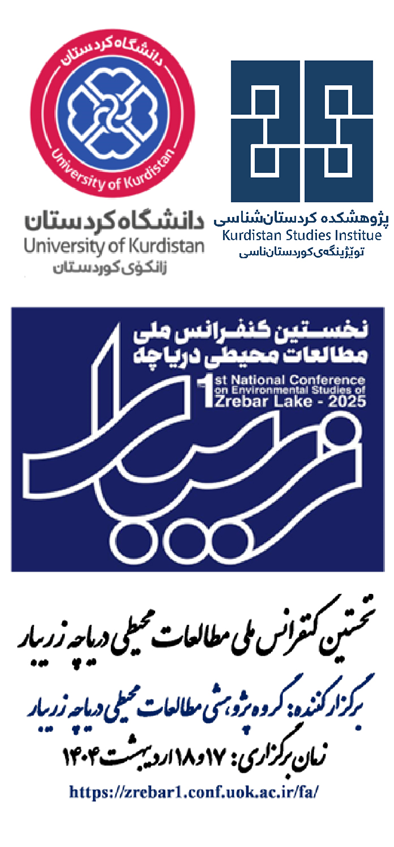 عنوان:
نگارندگان:
عنوان سازمانی/محل کار:
17 و 18 اردیبهشت 1404
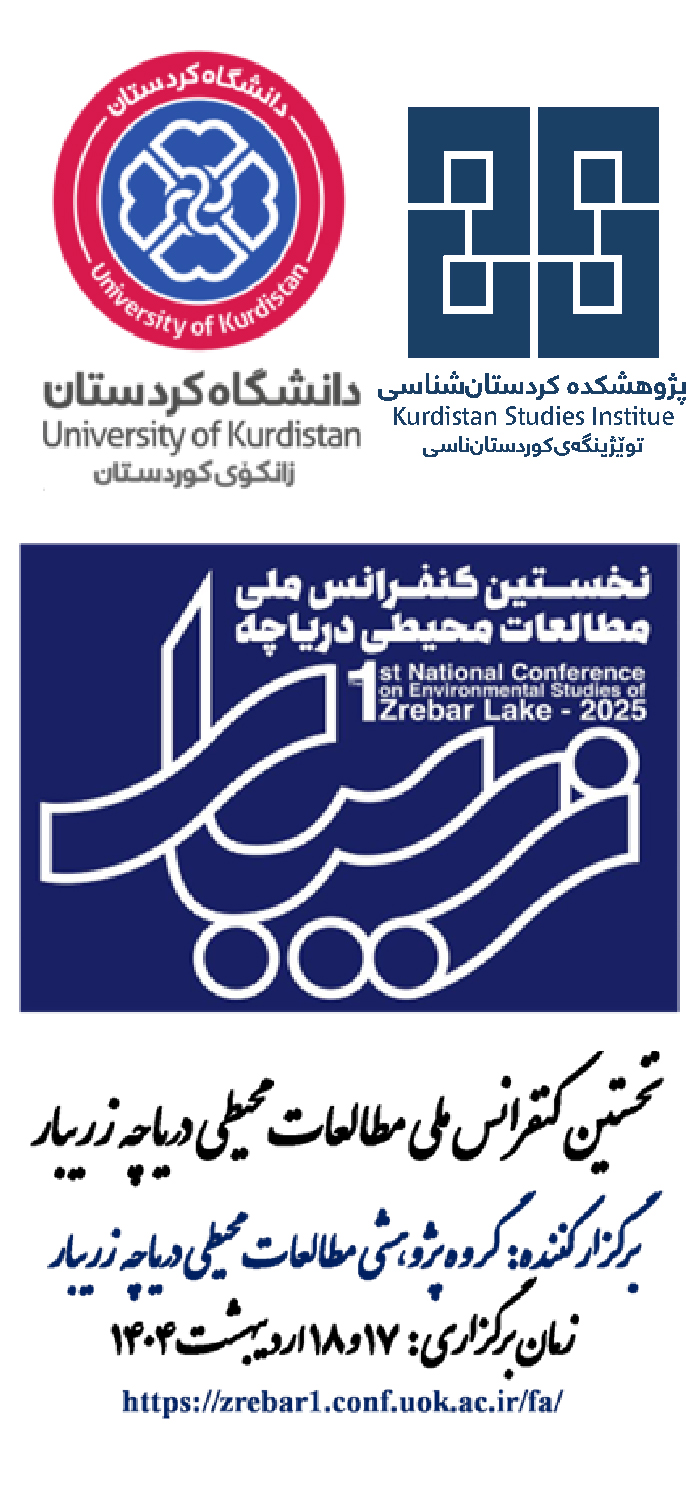 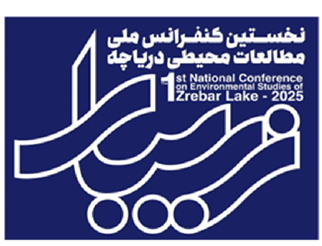 عنوان اسلاید
مقدمه
متن مقدمه
مواد و روش ها
یافته ها
بحث و نتیجه گیری
تقدیر و تشکر
1
2
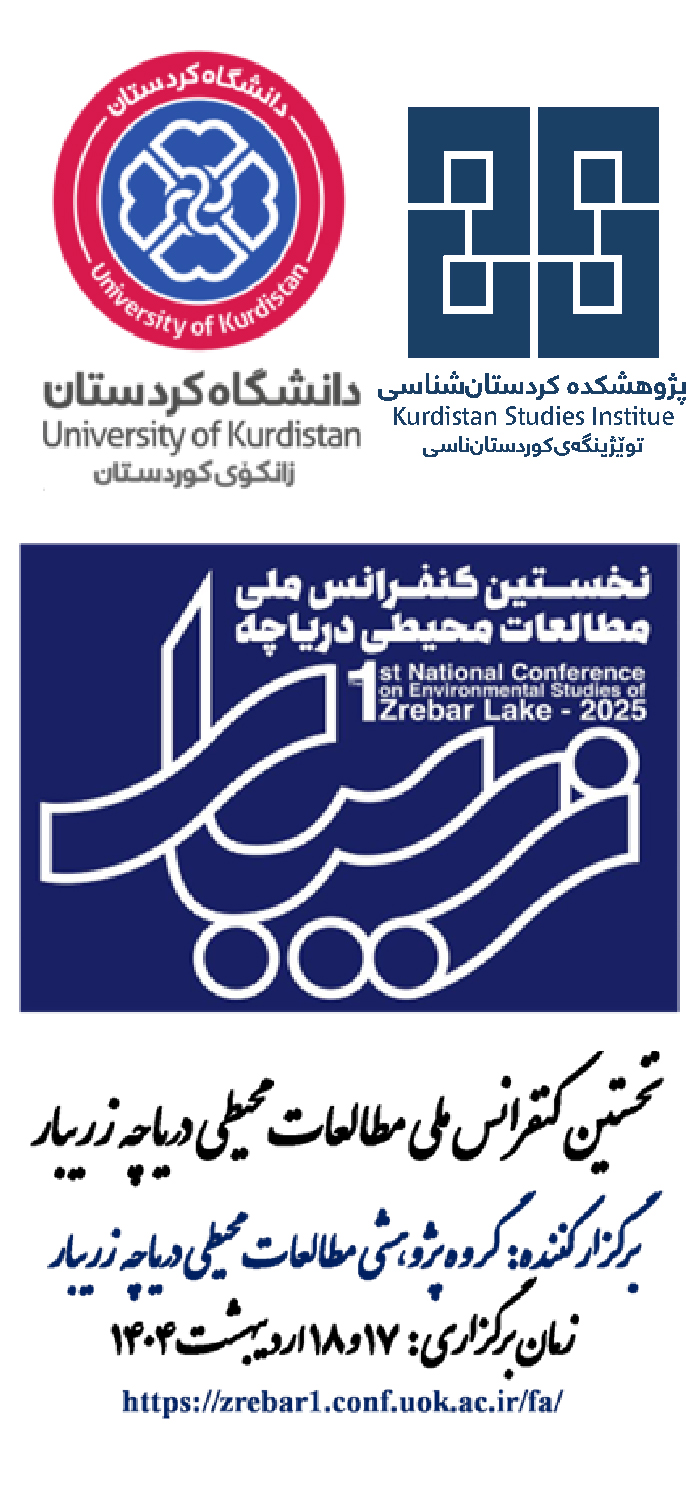 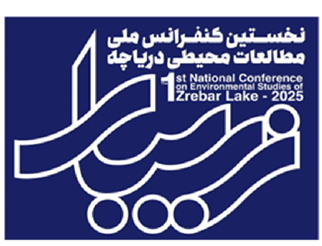 عنوان اسلاید
مقدمه
متن مواد و روش ها
مواد و روش ها
یافته ها
بحث و نتیجه گیری
تقدیر و تشکر
2
3
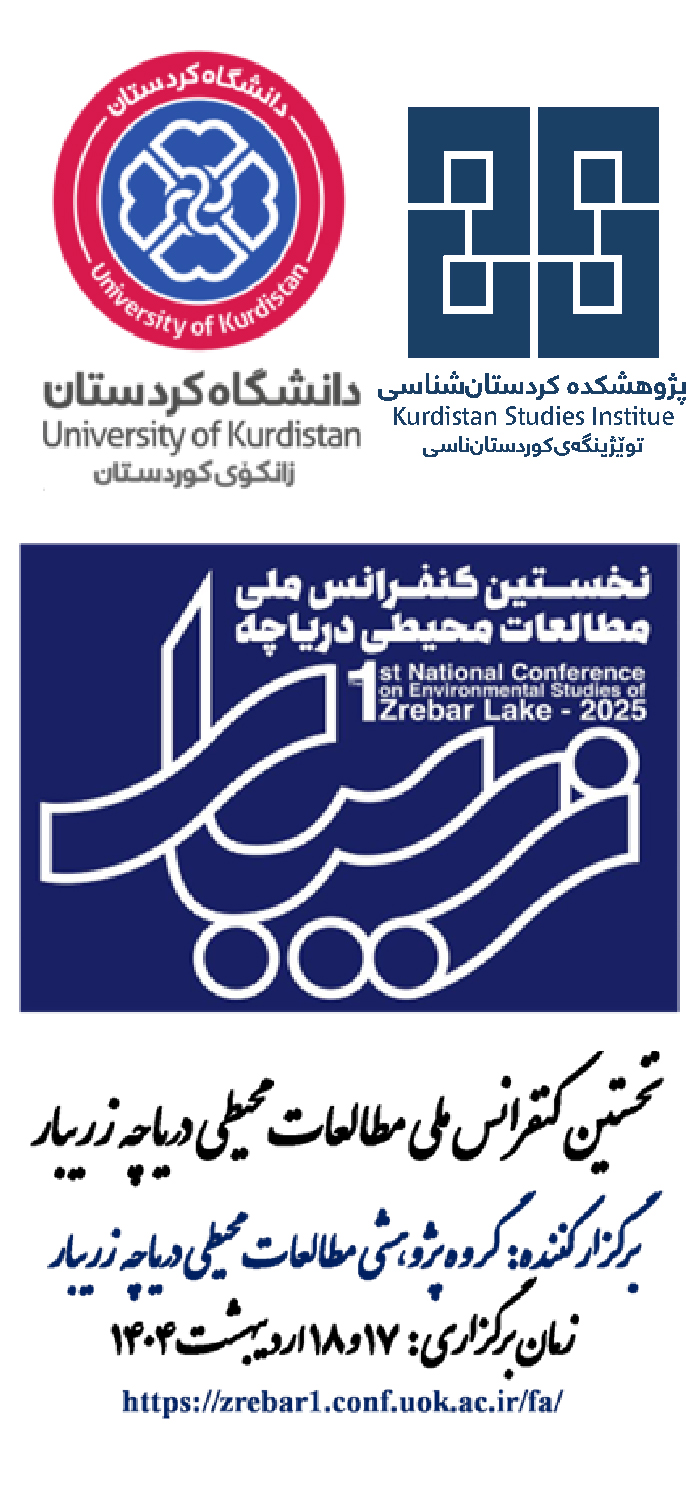 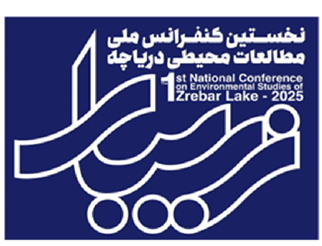 عنوان اسلاید
مقدمه
متن یافته ها
مواد و روش ها
یافته ها
بحث و نتیجه گیری
تقدیر و تشکر
3
4
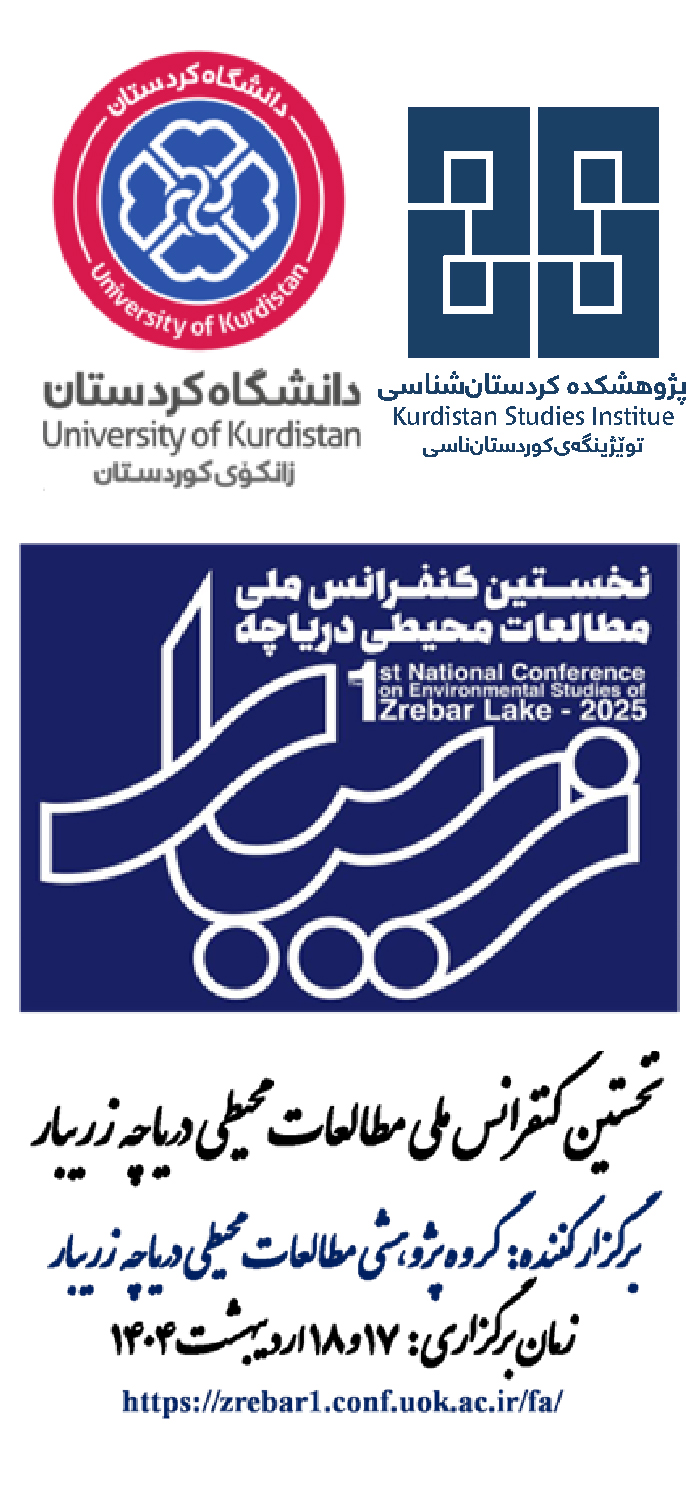 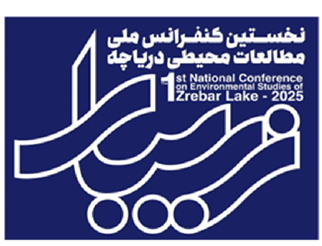 عنوان اسلاید
مقدمه
متن بحث و نتیجه گیری
مواد و روش ها
یافته ها
بحث و نتیجه گیری
تقدیر و تشکر
4
5
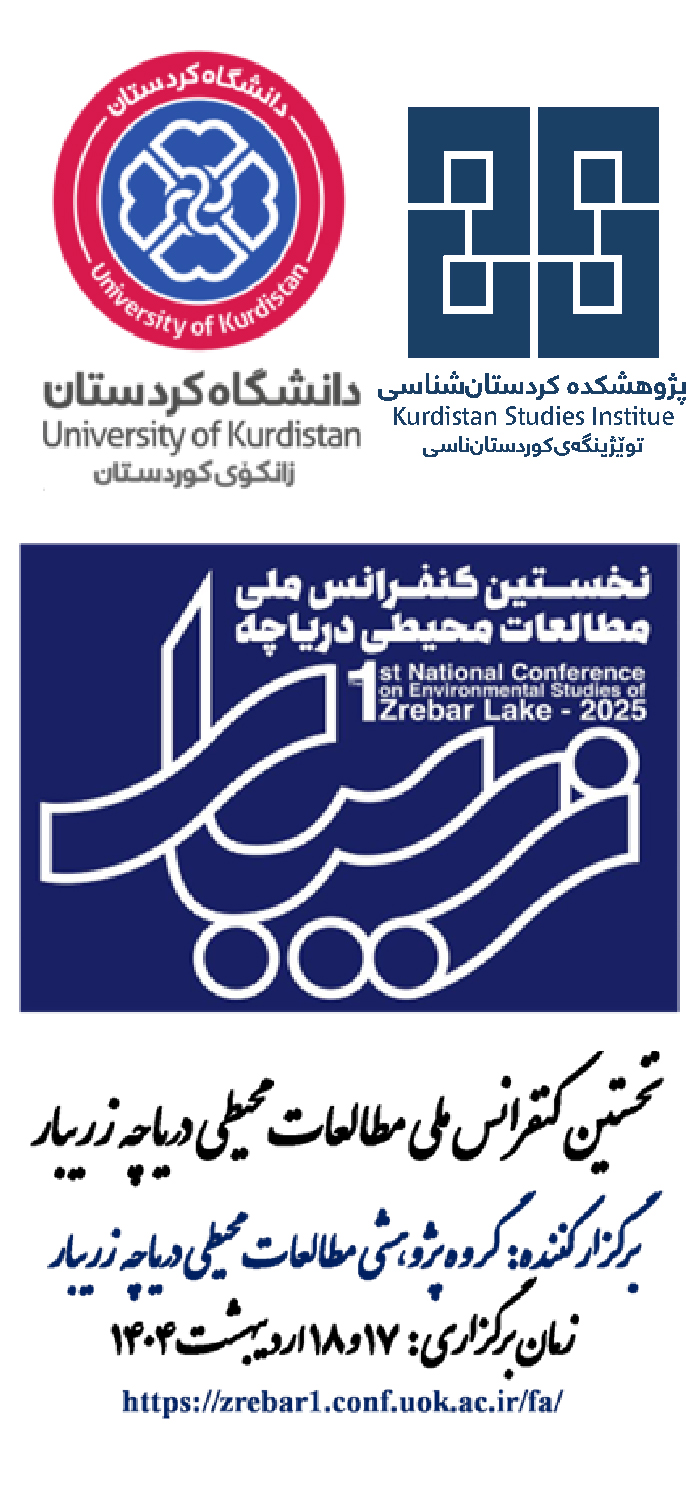 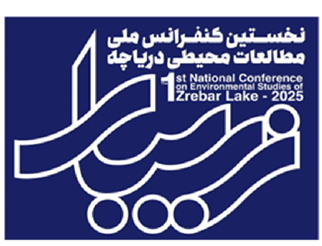 عنوان اسلاید
مقدمه
متن تقدیر و تشکر
مواد و روش ها
یافته ها
بحث و نتیجه گیری
تقدیر و تشکر
5
6
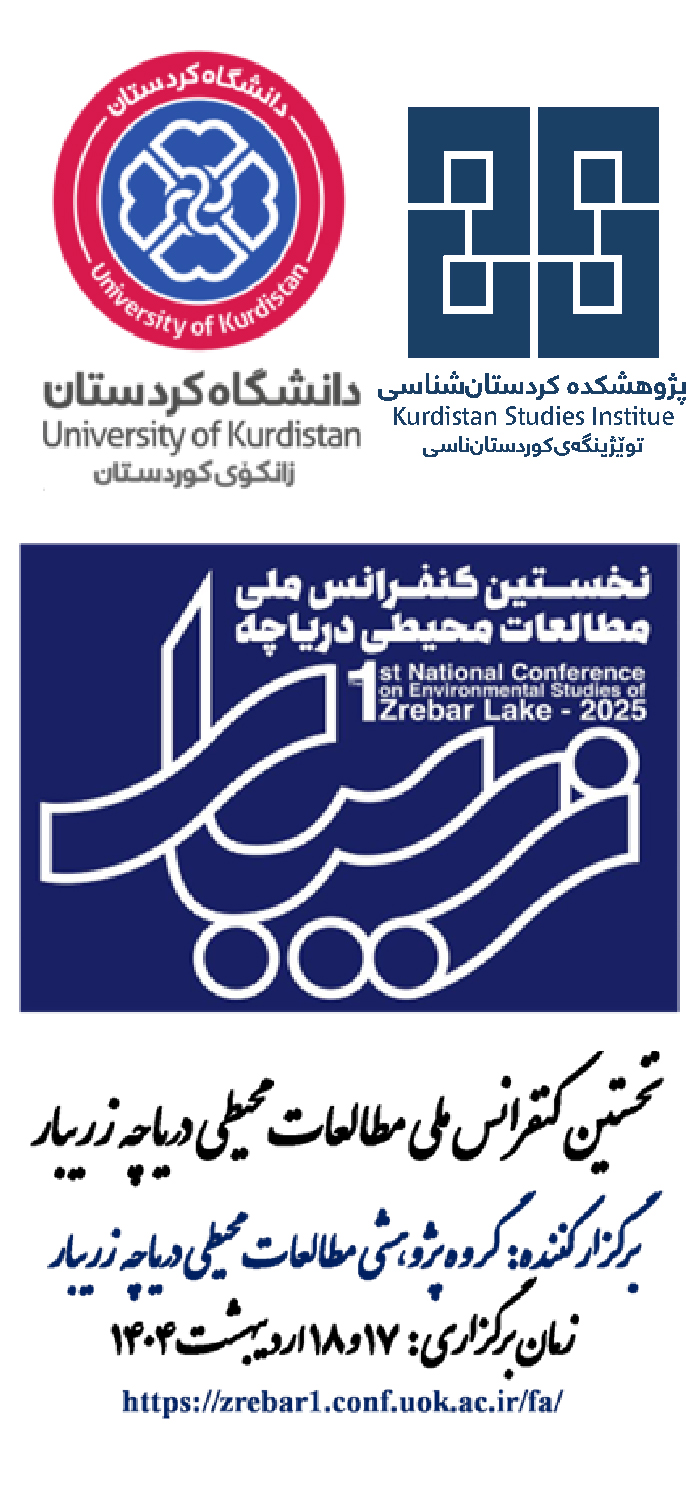 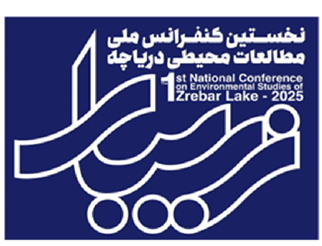 عنوان اسلاید
مقدمه
متن
مواد و روش ها
یافته ها
بحث و نتیجه گیری
تقدیر و تشکر
6
7